Antoniou CK, Dilaveris P, Manolakou P, Galanakos S, Magkas N, Gatzoulis K, Tousoulis D
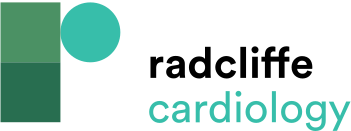 Figure 1: Correlation Between Ventricular Cellular Action Potential and Surface ECG
Citation: European Cardiology Review 2017;12(2):112–20
https://doi.org/10.15420/ecr.2017:16:1
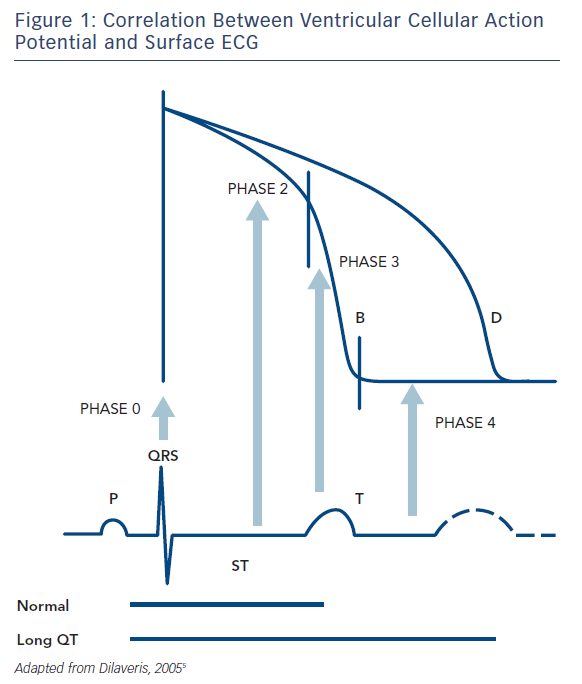